Moving Age – Meeting – May, 2015
Current issues about the topic “elderly” in the German Gymnastics Federation
Speaker: 
Detlef Mann -   member of the DTB Board GfA	          resp. for specific groups / elderly
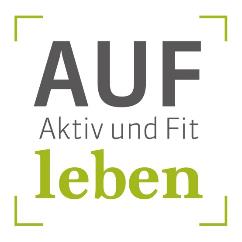 Active and fit living

a project of the
 German Gymnastics Federation
 
01/2013 – 07/2015
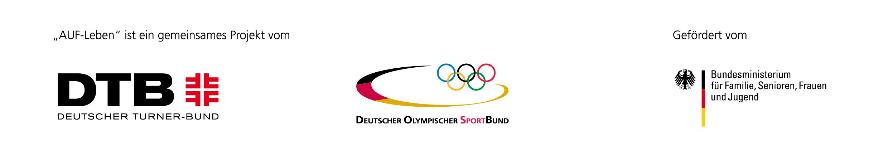 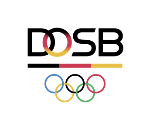 Objectives of the project
To implement sustainable physical activity programs in communities for inactive people of three target groups:

old-old people (over 80 years of age)
people suffering from dementia
informal caregivers (less succesfull)

and to motivate and enable them to participate in this physical activity programs.
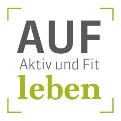 Relevant actors and their competences
connection to other relevant institutions

global view

finance and personal ressources
knowledge how to move people

Educated/qualified instructors

specific view
Sports Clubs
commune
many other partners
direct contact with the target group

materials, like mini vans
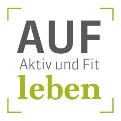 Realisation of the project
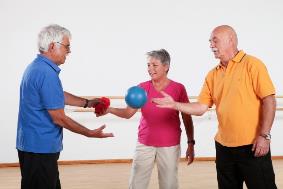 Six pilot communities
Negotiations sports clubs and commune
Nomination of a locally responsible 
Approach and link other institutions to the network
Create basic conditions 
Promote the physical activity program
Realize the physical activity program
Membership in the sports club after half a year
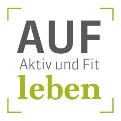 Challenges and difficulties
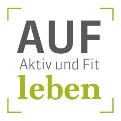 Outcomes of the project
a handbook/manual for communities

with the relevant steps for a sustainable implementation of physical activity programs for the respective target groups
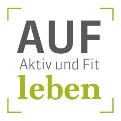 [Speaker Notes: Im Bereich pflegende Angehörige so wenig Informationen, dass diese Gruppe im Service Ordner keine oder sehr wenig Beachtung finden wird]
Factors of success
feasible basic conditions
public relations
motivated actors
personal contact
simple membership
trial lesson
network
public relations
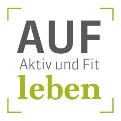 [Speaker Notes: Diese Folie hatte ich damals nicht gezeigt, oder zumindest nicht intensiv besprochen

What is important? What needs to get the elderly motivated and to enable them be more active

Pressearbeit
Richtige Rahmenbedingungen (Zeitfenster, barrierefreier Raum, Wohnort naher Raum)
Motivierter Acteure (Übungsleiter, Netzwerkkoordinator hauptamtlich)
Persönlichen Kontakt suchen
Schnuppern lassen
Schnellkündbare Mitgliedschaft (grüne Bananen)
Motivation durch Sport ferne Personen, z.B. sozialer Pflegedienst]
Thank you for your attention

Any questions
?
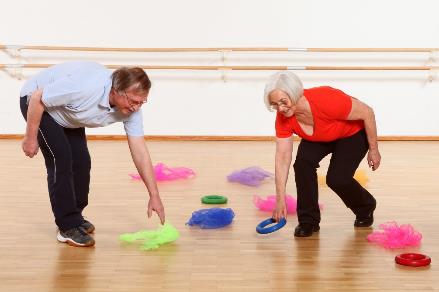 [Speaker Notes: Wird noch schöner gemacht]
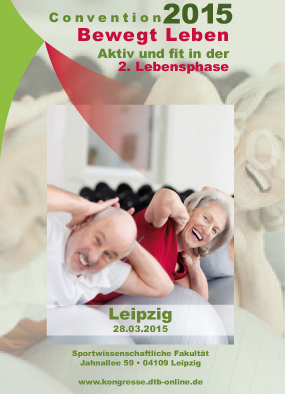 Convention „Active living – activ and fit in the 2nd phase of life“
Convention
AIM: trainer get new ideas for their practical work
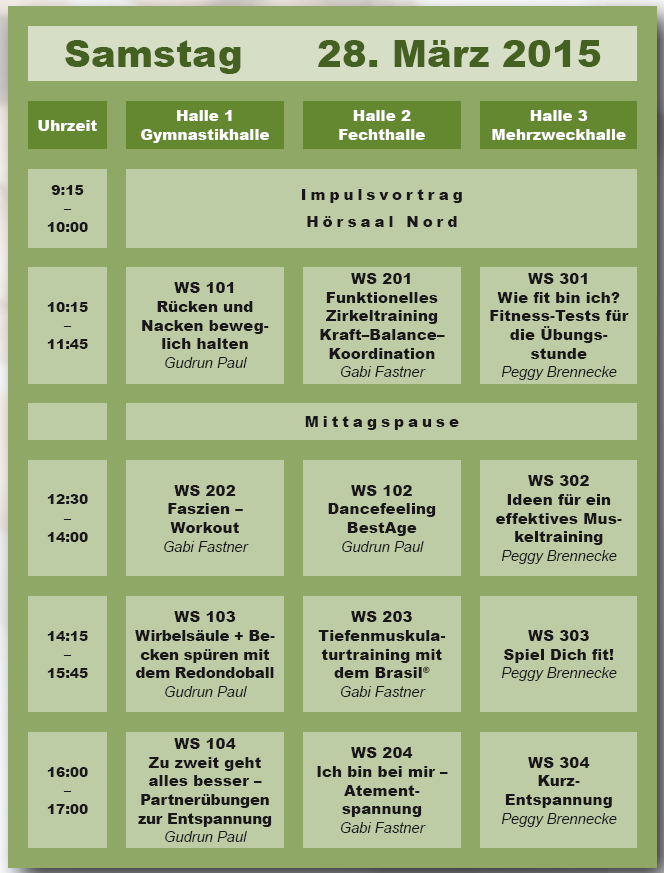 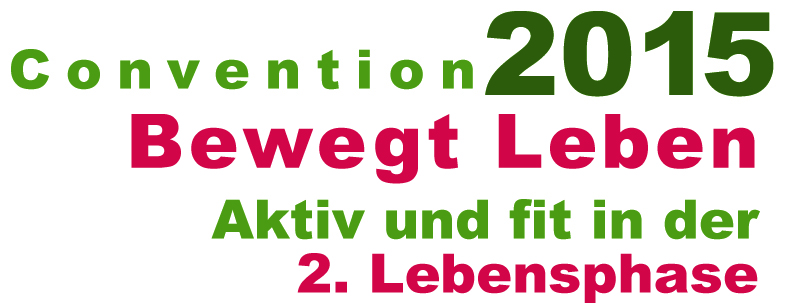 [Speaker Notes: After a speech to the topic „How to get (1) fit, non-organised and (2) inactive elderly over 60 years of age in our assocciation“ the participants have the possibility to chose between 3 workshops. 4 Times]
Flyer
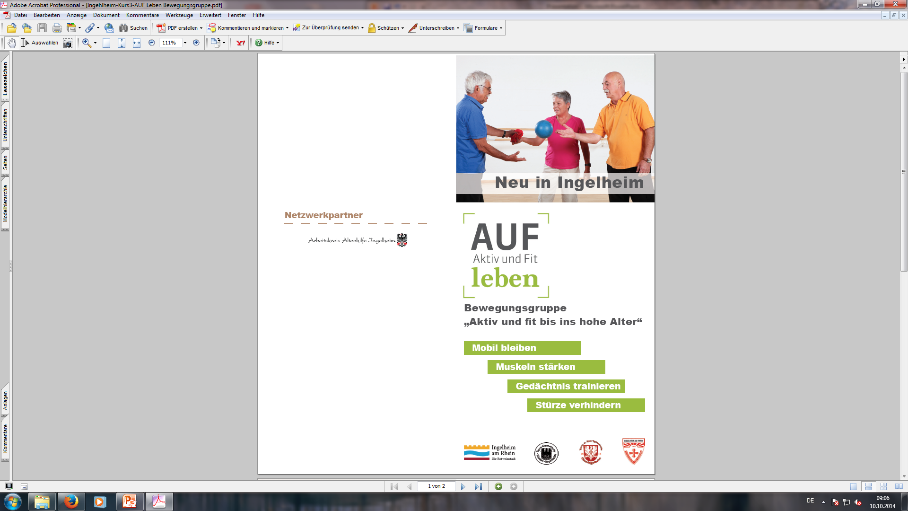 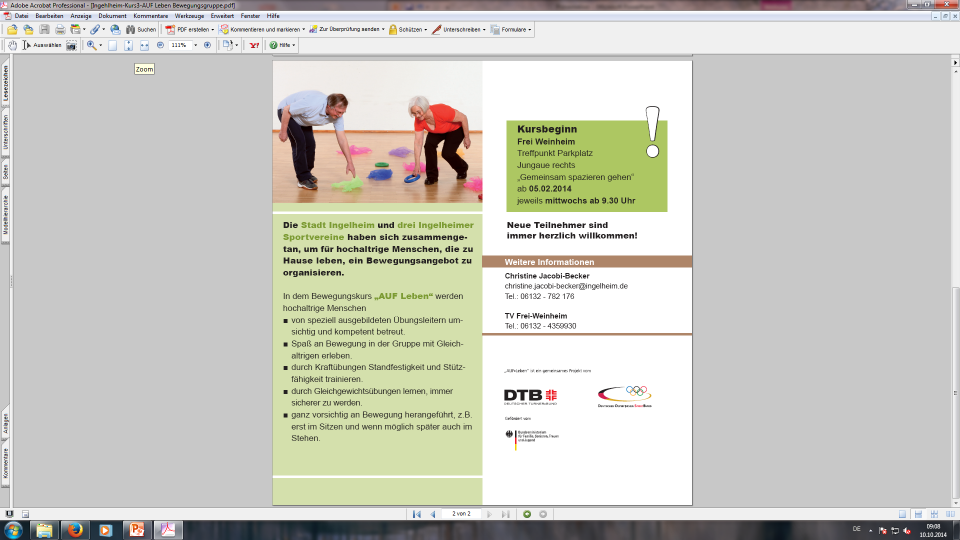 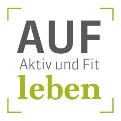 [Speaker Notes: Beispiel Flyer, falls noch Fragen kommen,…oder als Beispiel einbauen, mal sehen]
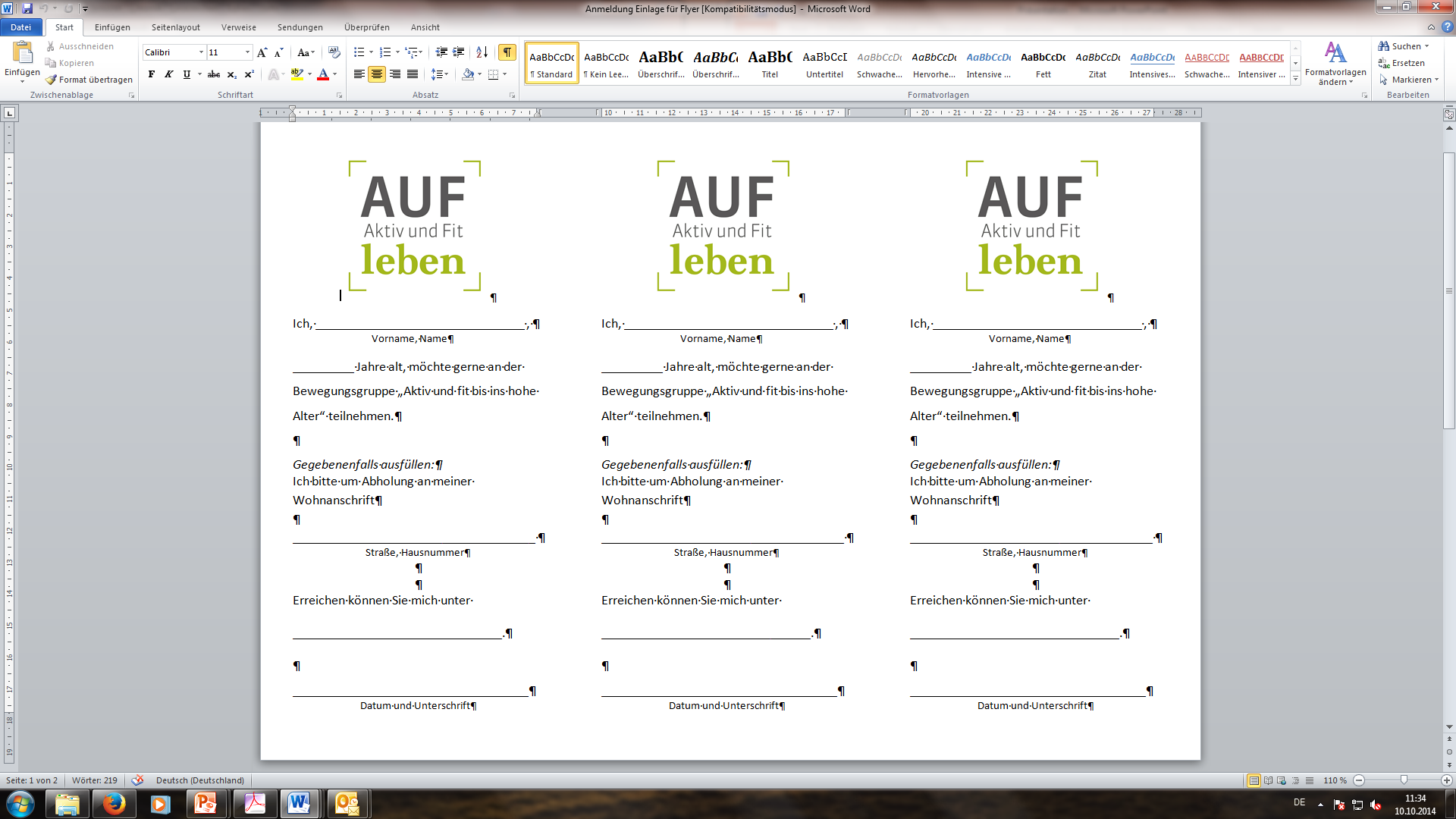 [Speaker Notes: Einlegeblatt als Beispiel]